Srednja škola – Centar za odgoj i obrazovanje Zagreb, Zagorska 14
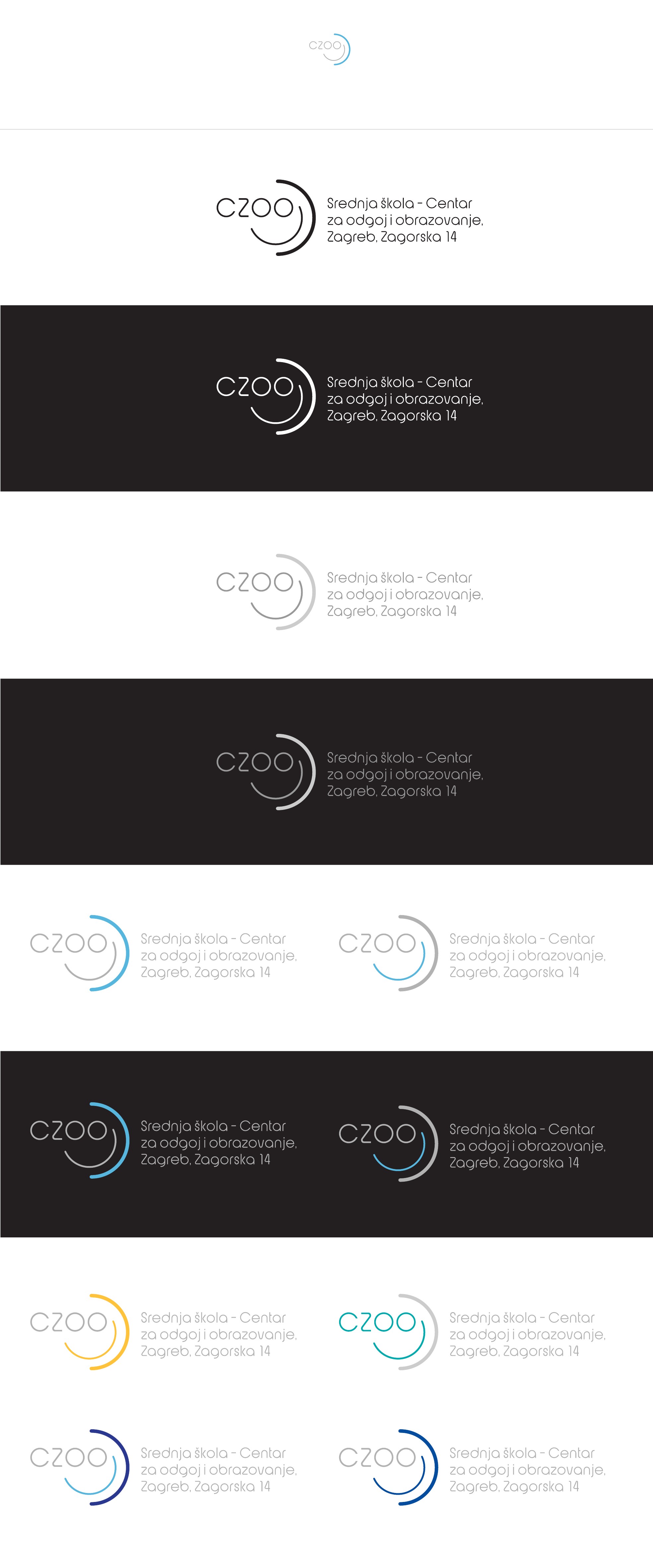 Elementi i oblici praćenja i vrednovanja učenika s teškoćama
Tamara Štimac,prof
Praćenje i vrednovanje učenika s teškoćama utvrđeno je :
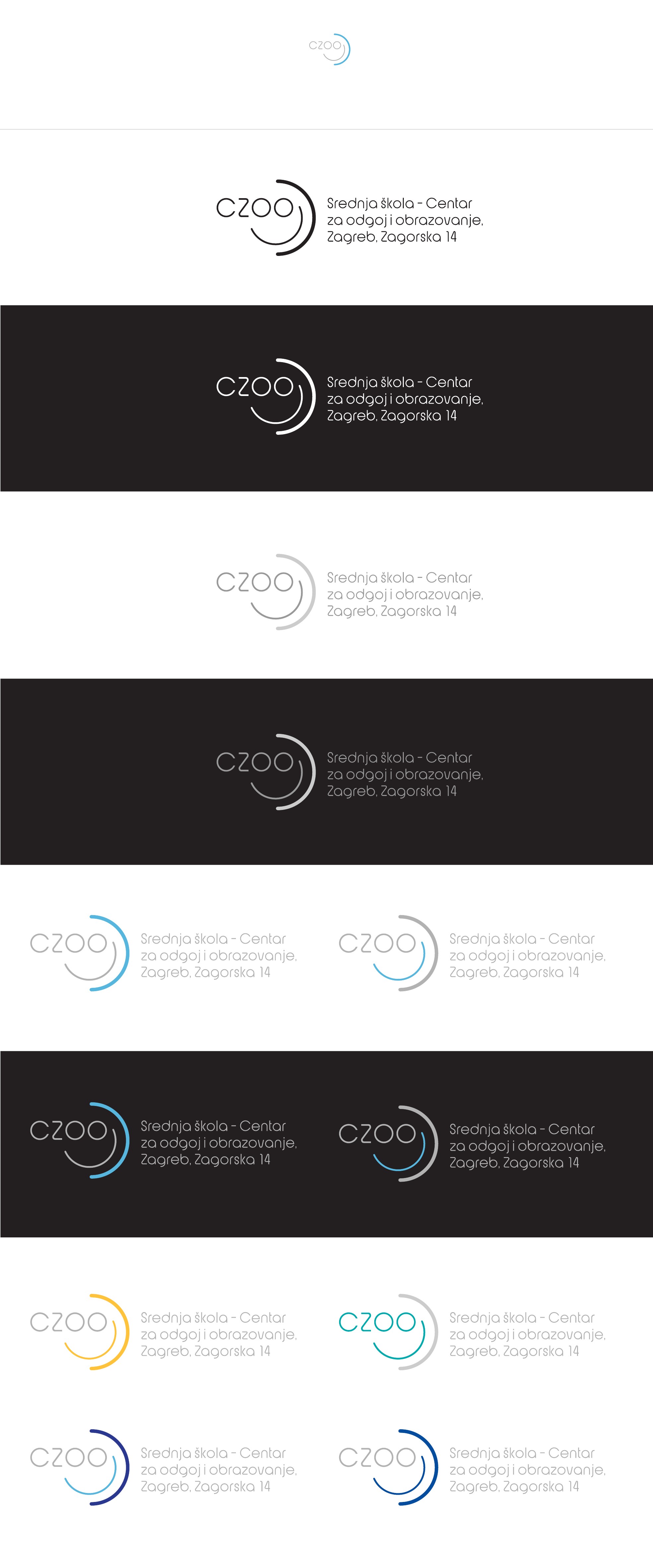 Zakonom o odgoju i obrazovanju o osnovnoj i srednjoj školi ( čl.72)
Pravilnikom o načinima, postupcima i elementima vrednovanja učenika u osnovnoj i srednjoj školi
Ocjene učenika s teškoćama iskazuju se opisno i brojčano, ovisno o programu u koji je uključen
Vrednuje se odnos prema radu, postavljenim zadacima te odgojnim vrijednostima
Vrednovanje je primjereno osobnostima i teškoći učenika
Vrednovanje je :
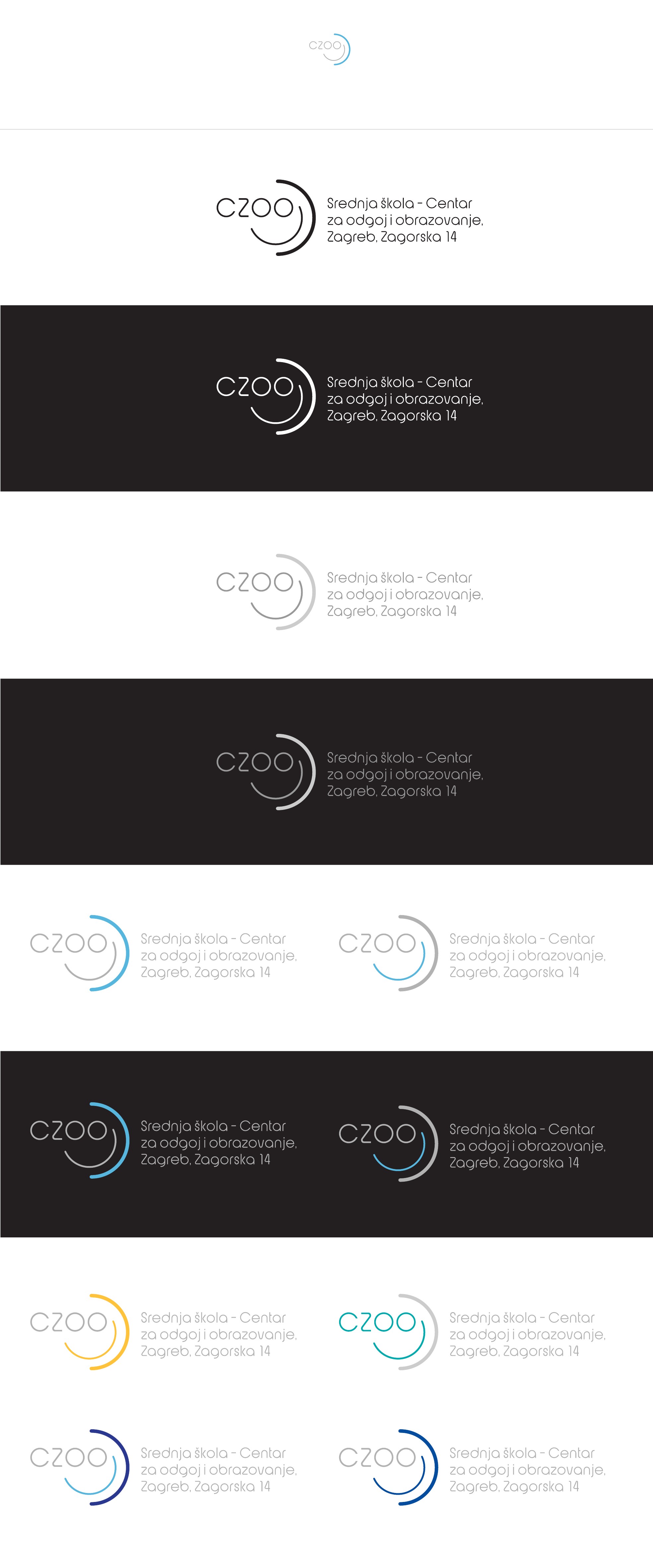 sustavno prikupljanje podataka u procesu učenja i postignutoj razini kompetencija: znanjima, vještinama, sposobnostima, samostalnosti i odgovornosti
Praćenje:
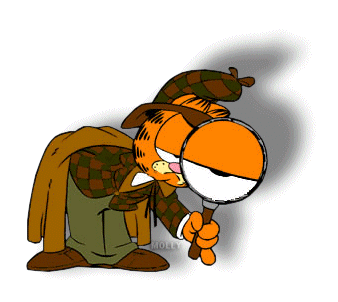 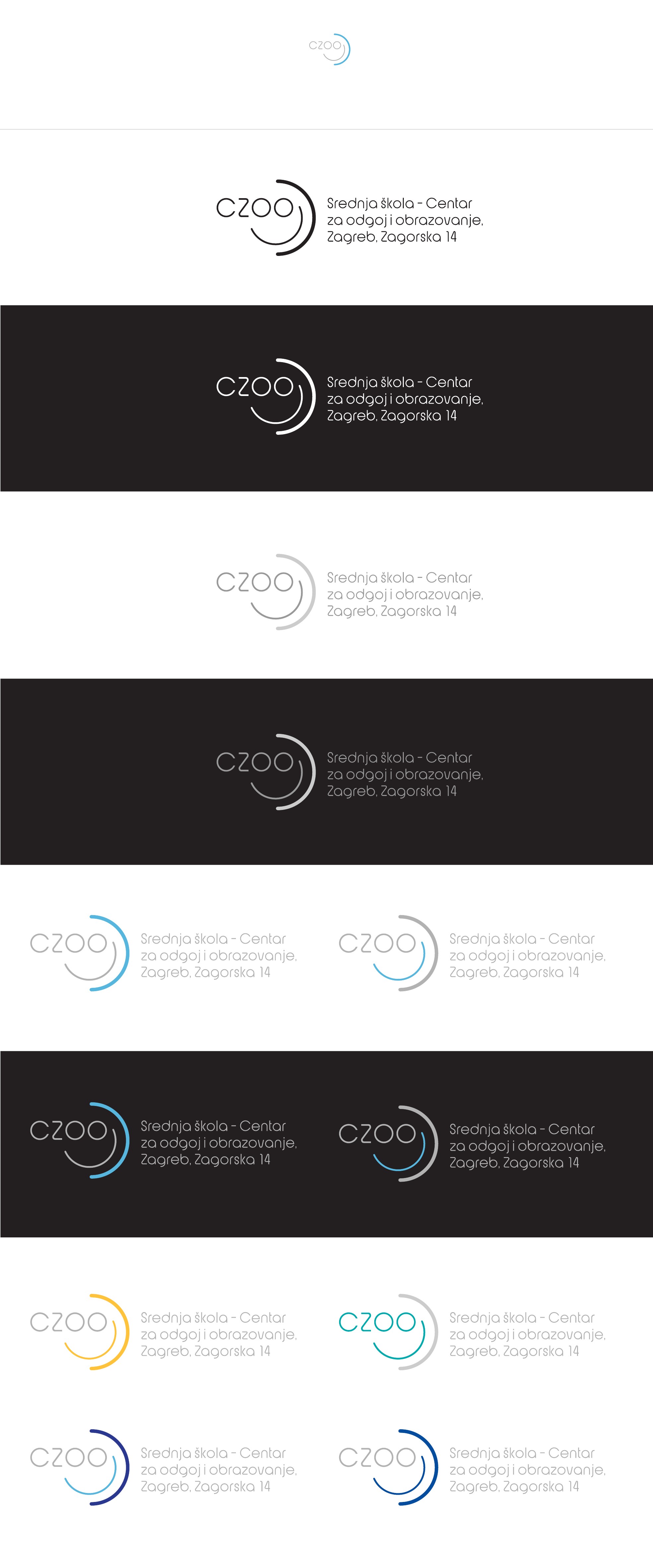 Promatranje, opservacija, zapažanje
Kontinuirano 
Dosljedno
Dugotrajno, kroz različite situacije
S ciljem pravovremenog uočavanja učenikovih potreba
Rezultate praćenja treba redovito zapisivati
Dosljedno, dugotrajno, kontinuirano
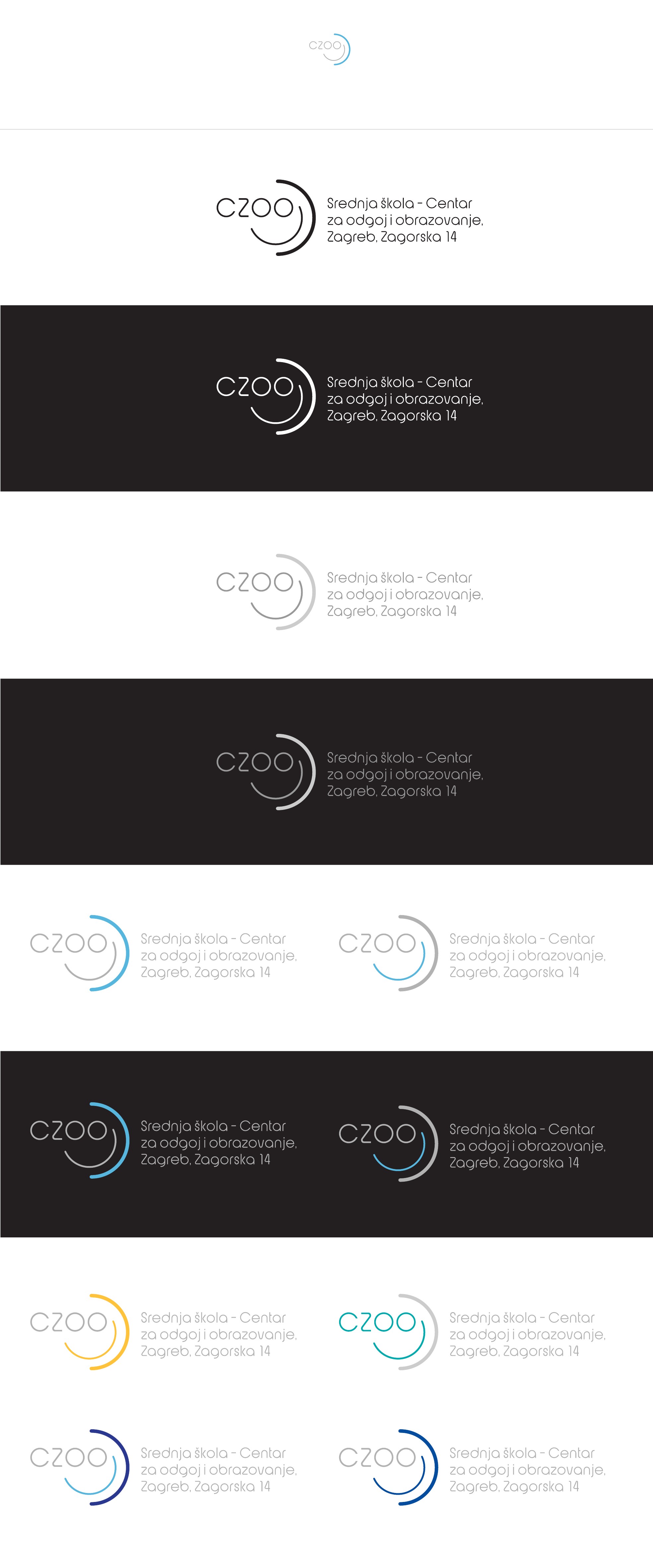 Dosljednost u praćenju, bilježenju domaćih zadaća, provjeravanju uradaka, provođenju pravila, provođenju najavljenih aktivnosti...
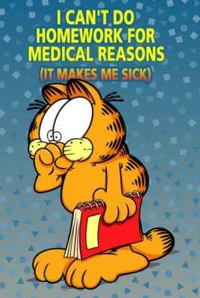 Pratiti i bilježiti uspješnost usvajanja sadržaja  često, u kraćim vremenskim periodima.
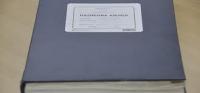 Pratiti kontinuirano kroz različite situacije, aktivnosti i oblike rada (samostalnost, rad na ploči, nastavni listići, usmeno, pisano,grupni rad,praktični rad, vrste zadataka...) 
Razviti vlastiti sustav praćenja.
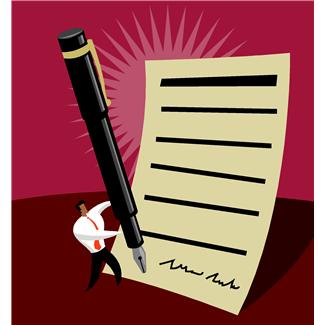 Smjernice za praćenje ponašanja učenika na nastavi 
Učenik: __________________________     Razredni odjel : _______________________
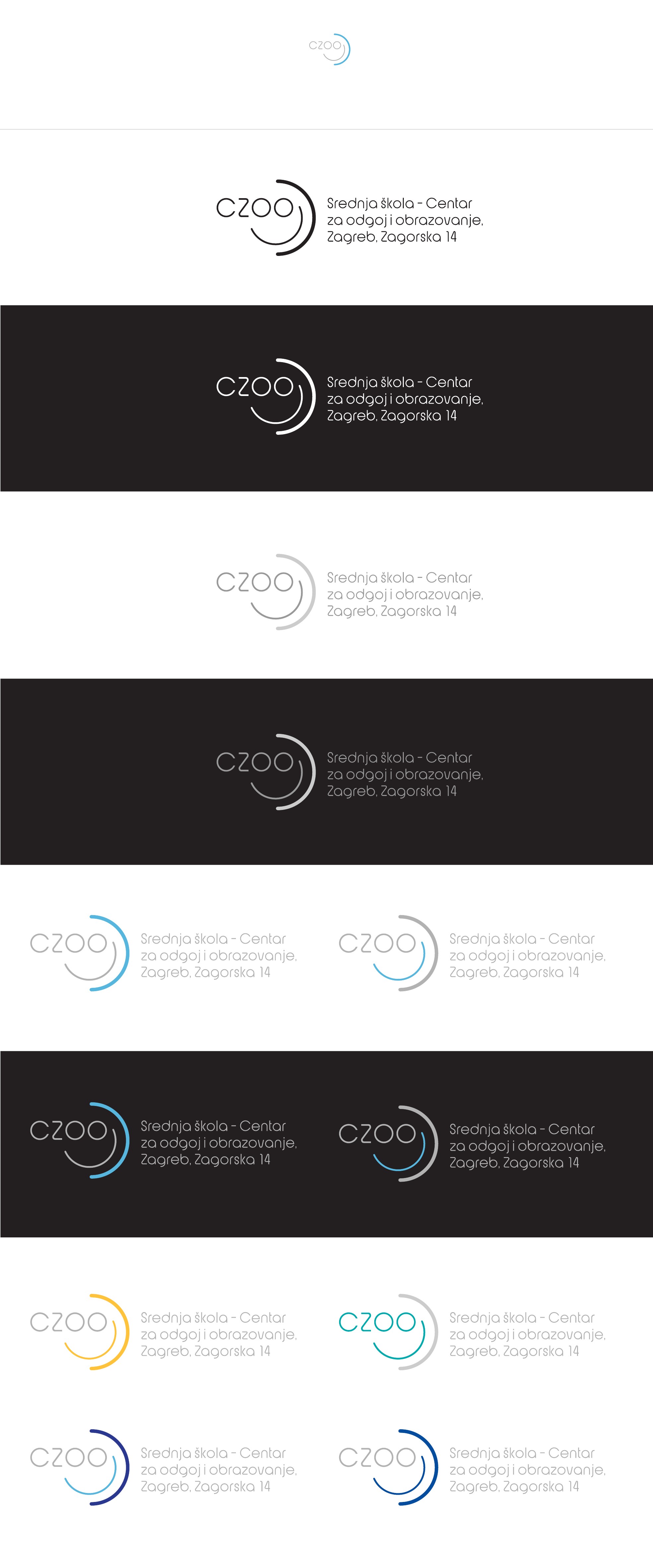 Dosjei učenika:
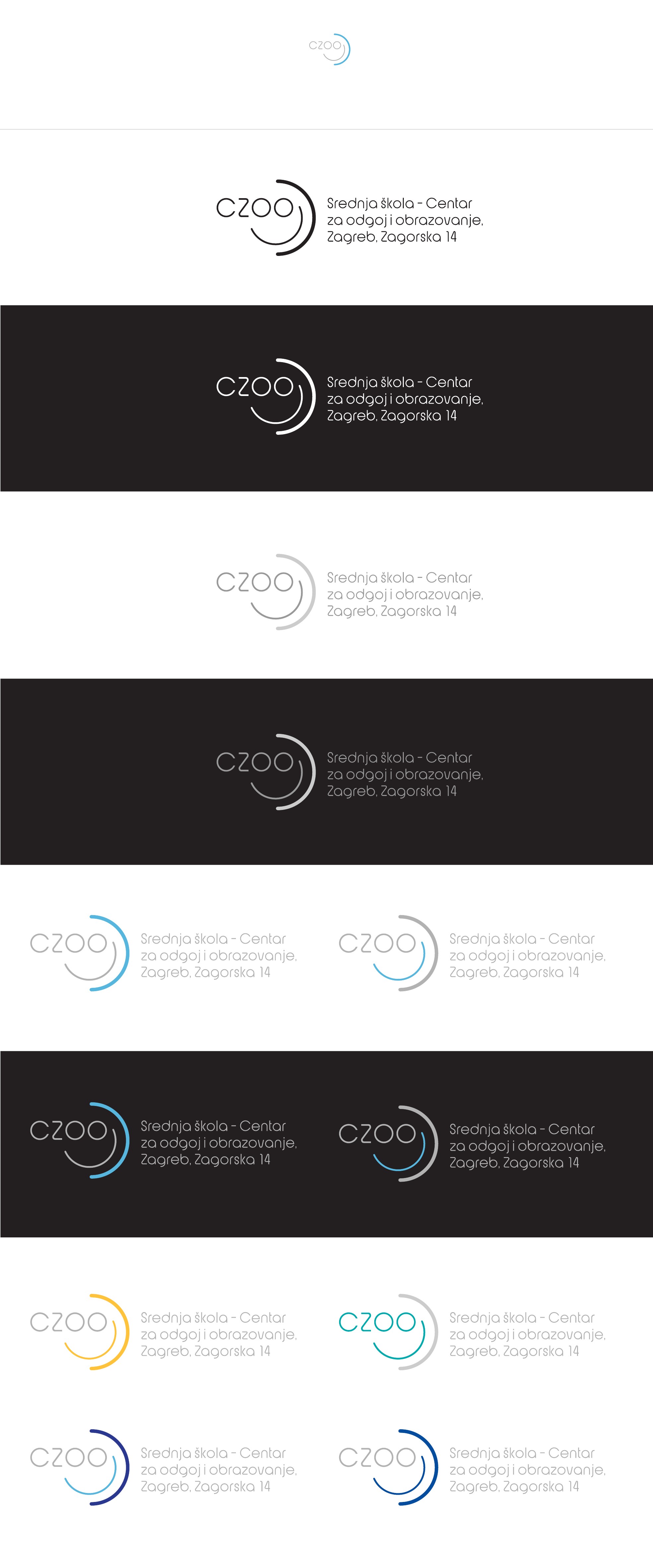 Ocjenjivanje:
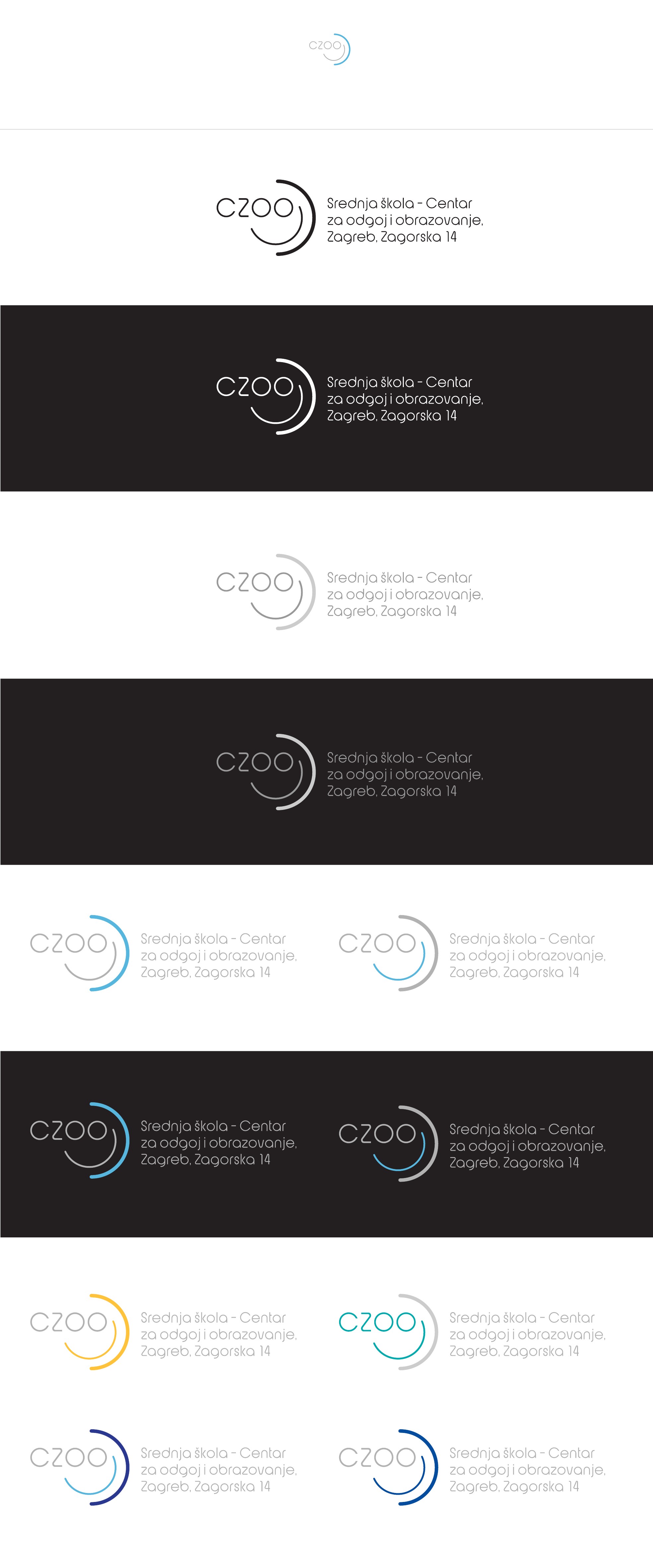 Opisno ili brojčano
Rezultat praćenja ili provjeravanja
Osigurava učiteljima, učenicima,  roditeljima i drugima povratne
   informacije o učenikovom  napredovanju
Osigurava evidenciju napretka kroz dulji vremenski rok
Poticajno
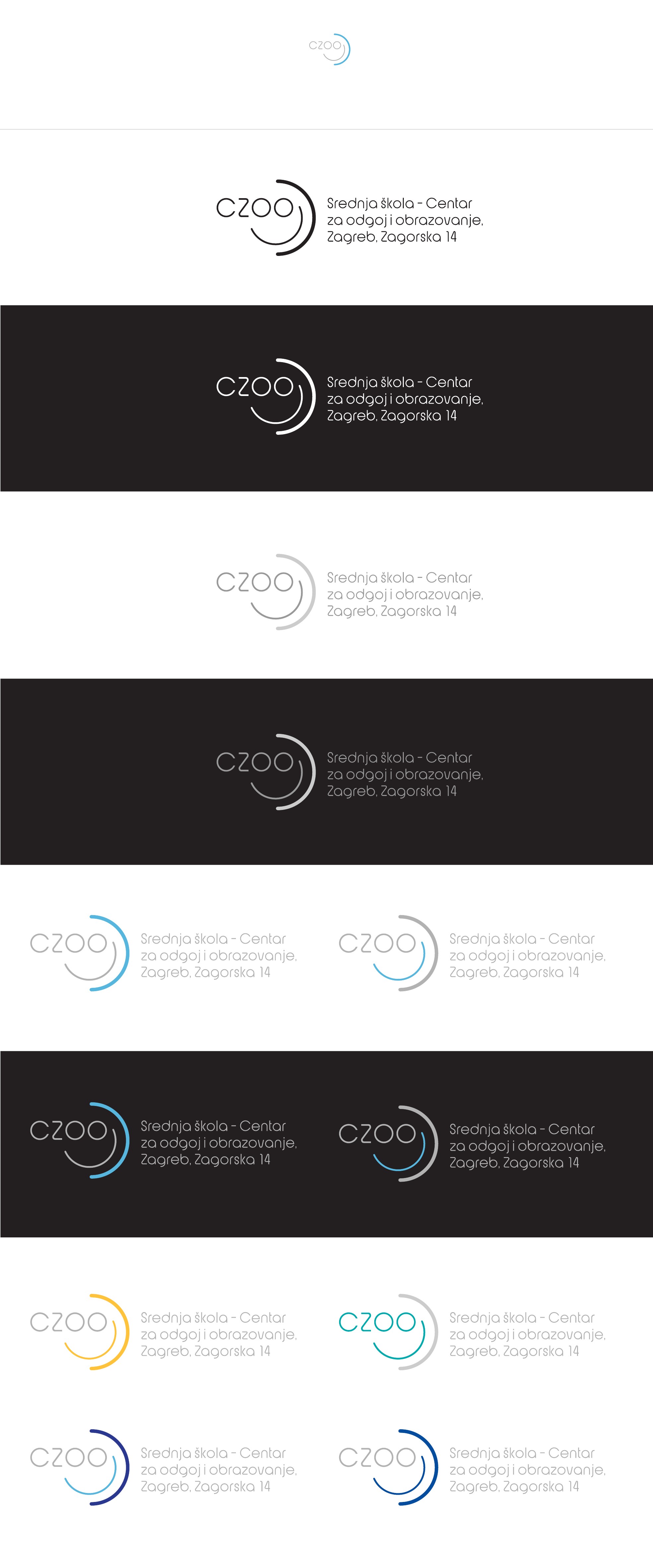 POTICAJNO OCJENJIVANJE
Podiže samopouzdanje
Ukazuje na učenikovu kreativnost, snalaženje i originalnost u rješavanju problema
Ističe aktivnosti u kojima je uspješan i u kojima se ističe
Ističe aktivnosti  i sadržaje  za koje je zainteresiran
Ističe uspjeh i pozitivna obilježja
Elementi ocjenjivanja
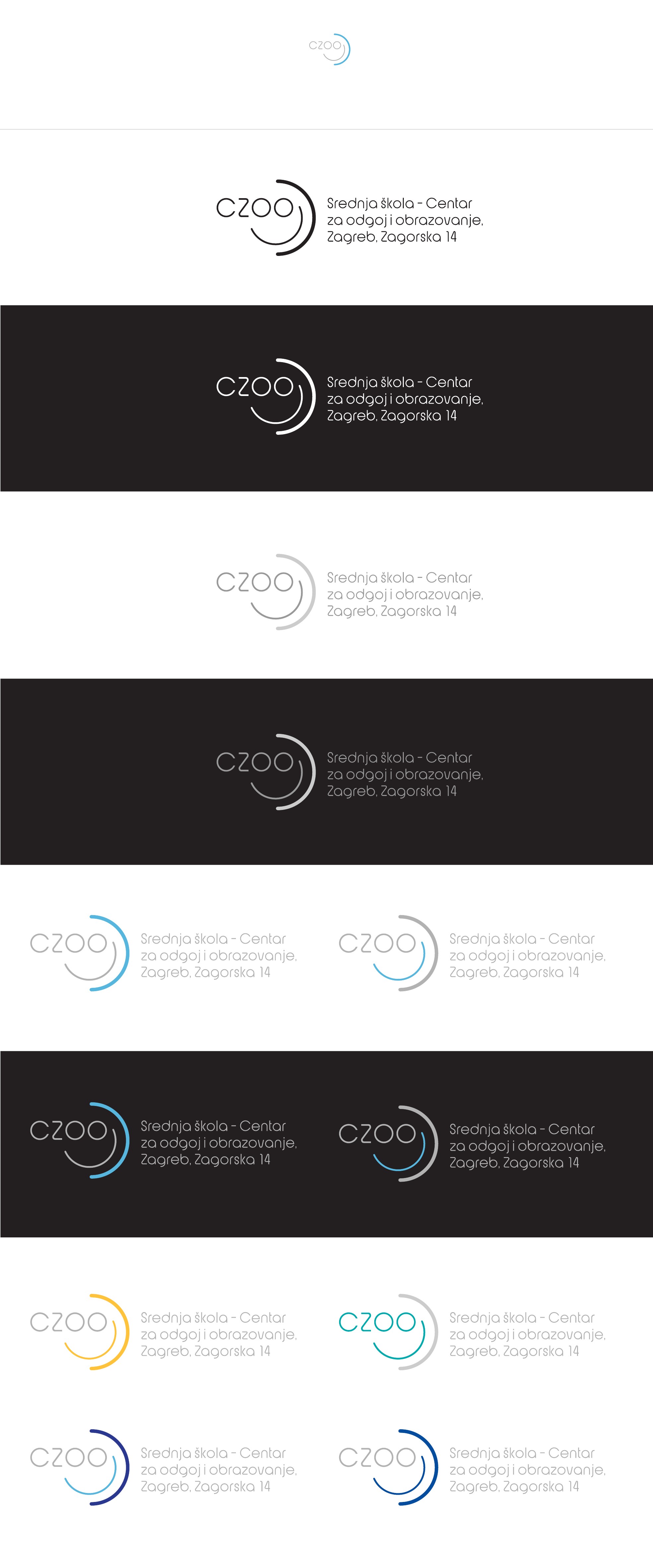 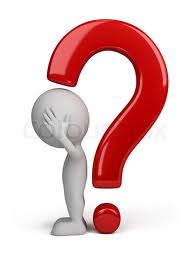 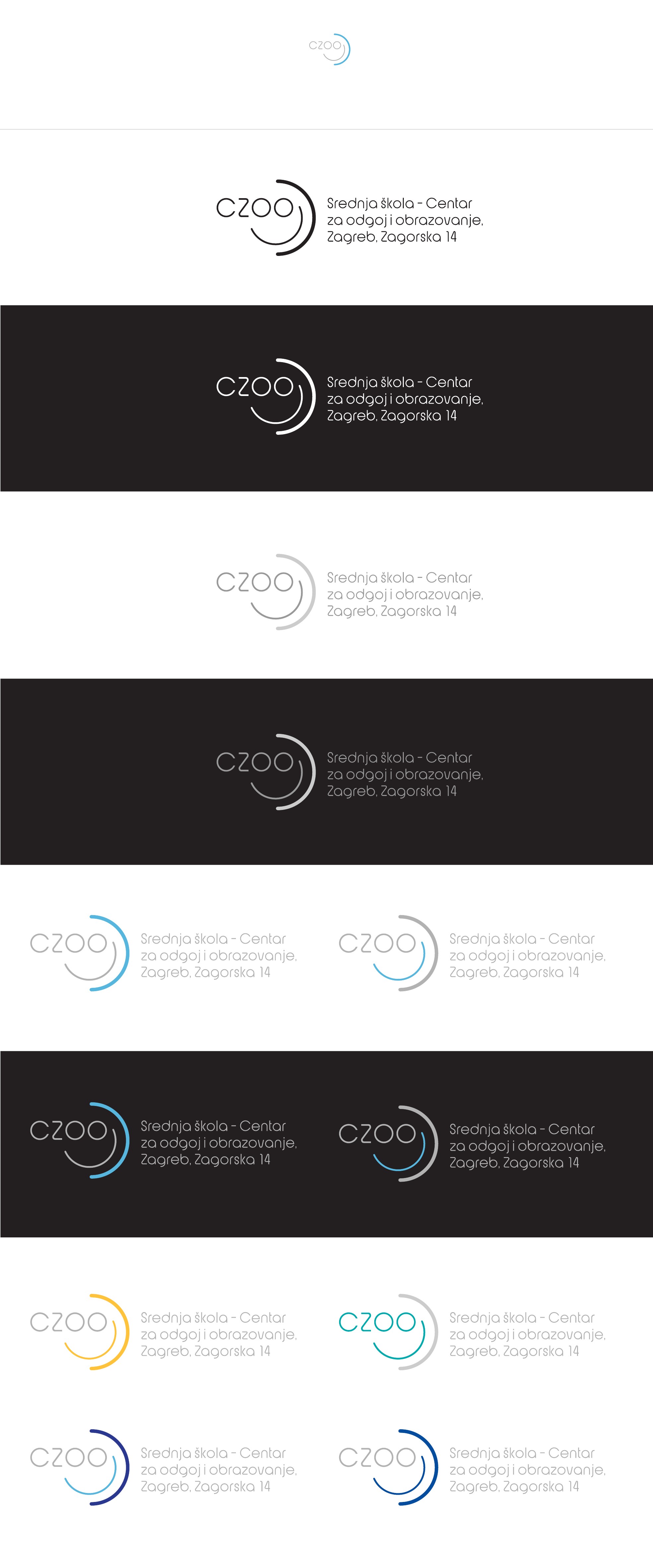 Što trebamo imati na umu 
prilikom praćenja i ocjenjivanja 
učenika s teškoćama?
Razina usvojenosti sadržaja
Socijalne vještine, radne navike, aktivnost
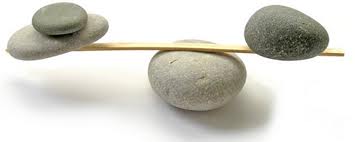 Izbjegavanje stereotipa o stvaranju slike o učeniku samo na temelju ostvarivanja obrazovnih zadataka
Što trebamo imati na umu 
prilikom praćenja i ocjenjivanja 
učenika s teškoćama?
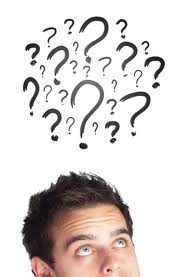 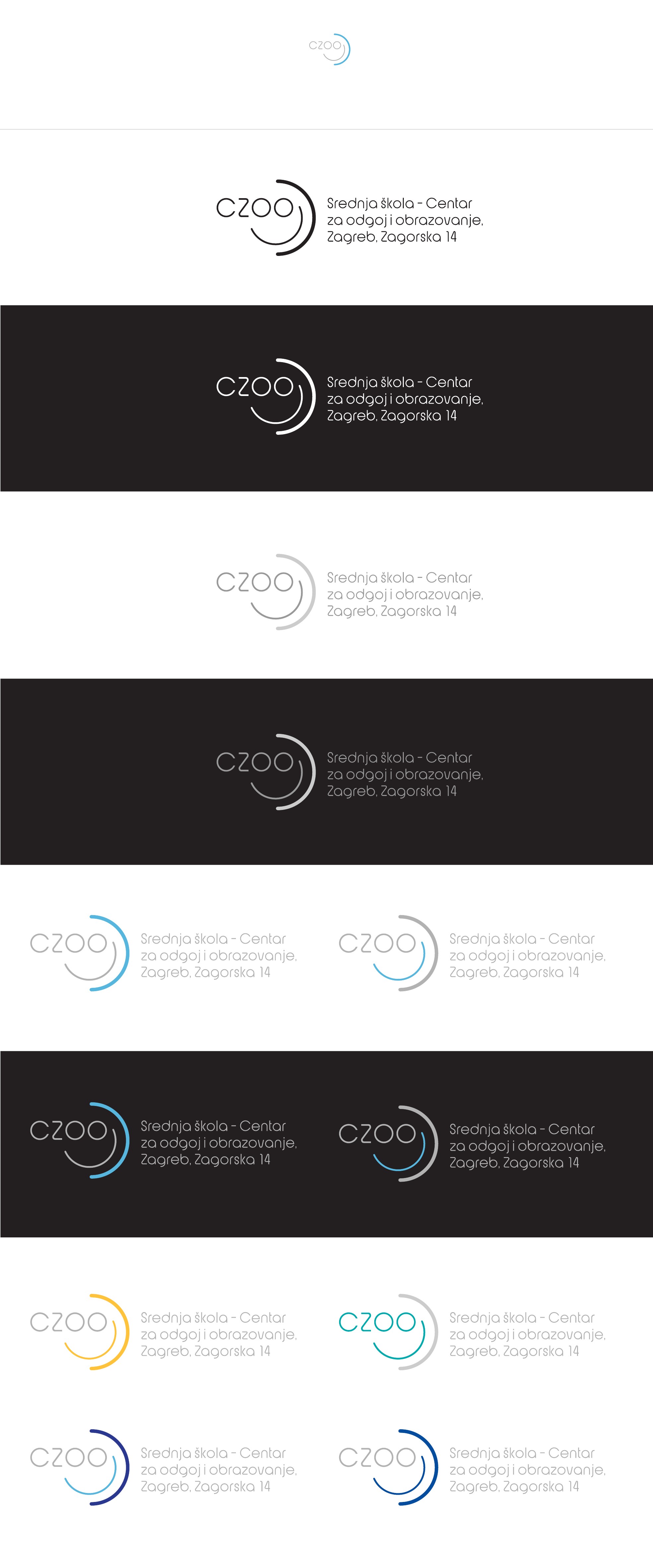 Očekivane ishode (u skladu s inicijalnom provjerom)
Ocjenjivanje u skladu s ciljevima 
   postavljenim  za pojedinog učenika
Osobne mogućnosti  učenika
Individualizacija  praćenja i ocjenjivanja
Što trebamo imati na umu 
prilikom praćenja i ocjenjivanja 
učenika s teškoćama?
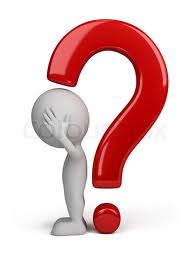 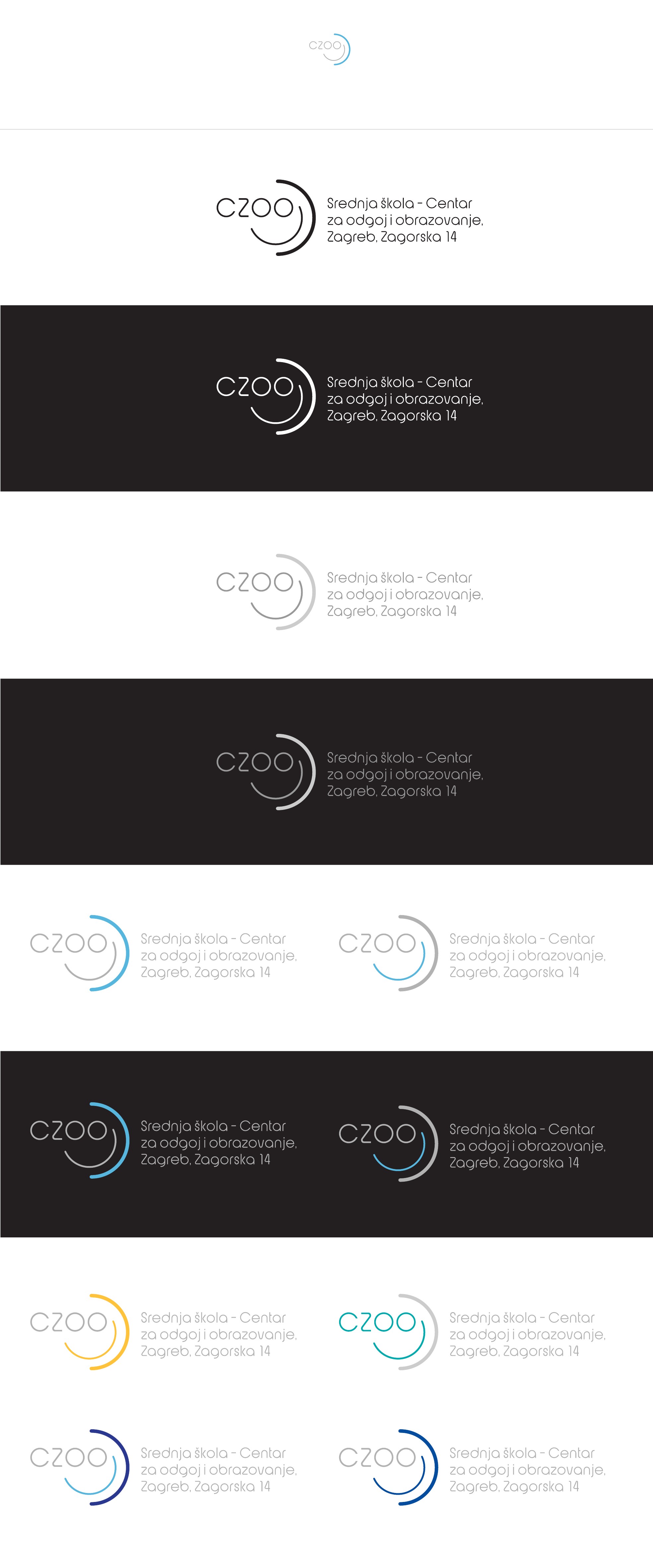 Učenici s intelektualnim teškoćama često su nekritični i nerealni  u procijeni vlastitih sposobnosti  i postignuća (potcjenjuju ili precjenjuju vlastite sposobnosti)
Praćenje i evaluacija učeničkih aktivnosti i rezultata za cilj treba imati i osposobljavanje za samoprocjenu i razvijanje svijesti o vlastitim kompetencijama
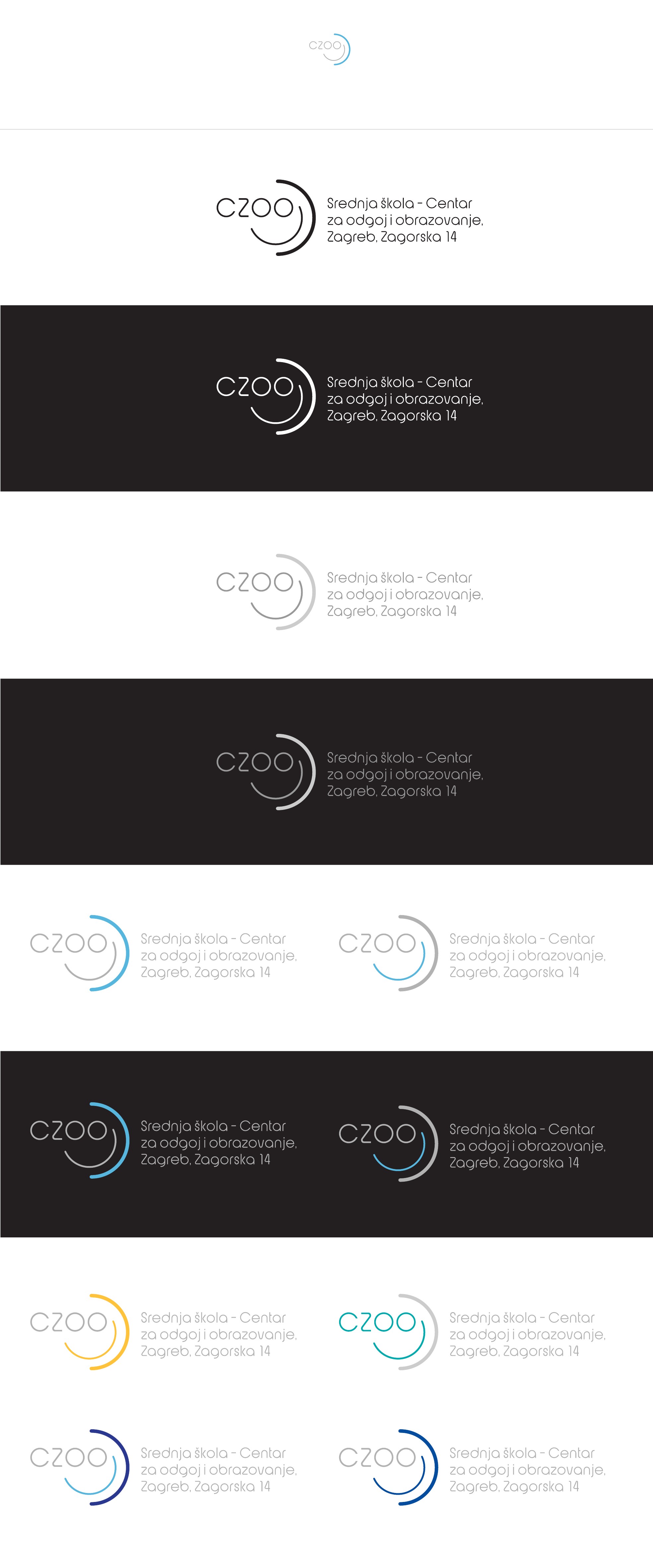 Kako ocijeniti –primjeri iz prakse
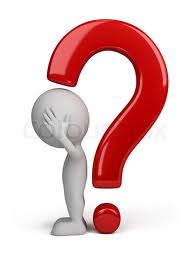 Učenica drugog razreda u programu pomoćni kuhar i slastičar.Usvojenost radnih operacija je izrazito visoka. Izvodi ih cjelovito, precizno, brzo.Spretna i u potpunosti samostalna. Primjenjuje mjere zaštite. 
Međutim, često zakašnjava, neopravdano izostaje, samoinicijativno napušta radno mjesto. Odnosi s članovima radnog kolektiva su korektni.
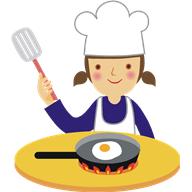 1	2	3	4	5
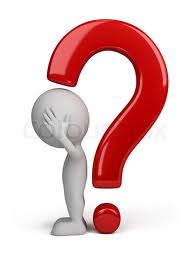 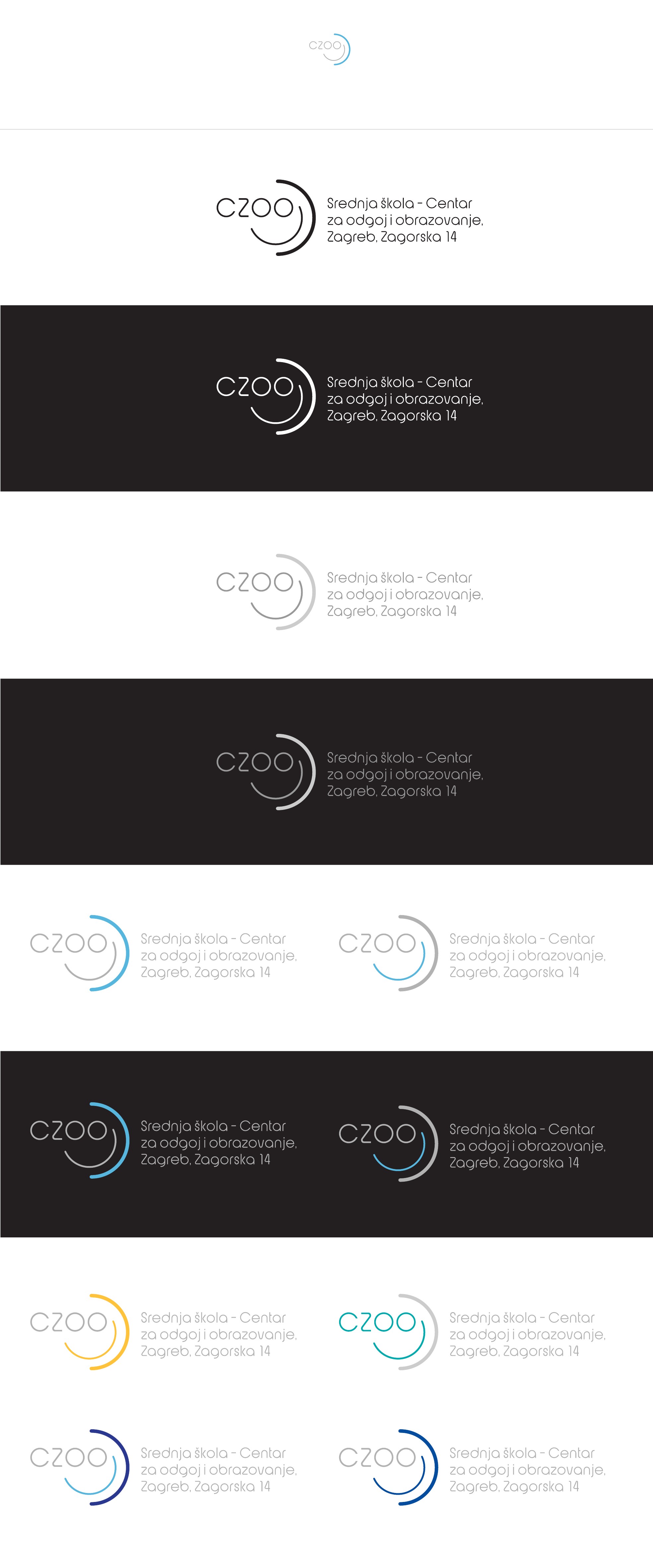 Kako ocijeniti –primjeri iz prakse
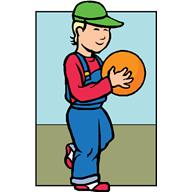 Učenik trećeg razreda, zanimanje pomoćni stolar. Učenik radne operacije izvodi u cjelosti, bez većih pogrešaka ,ali mu je potrebno puno više  vremena i češće ponavljanje uputa.Poznaje i pravilno koristi potrebne alate. Potrebno ga je podsjećati na provedbu zaštitnih mjera.
Redovit je , ne zakašnjava, pokazuje želju za radom. Na radnom mjestu je omiljen i ima razvijene komunikacijske vještine.
1	2	3	4	5
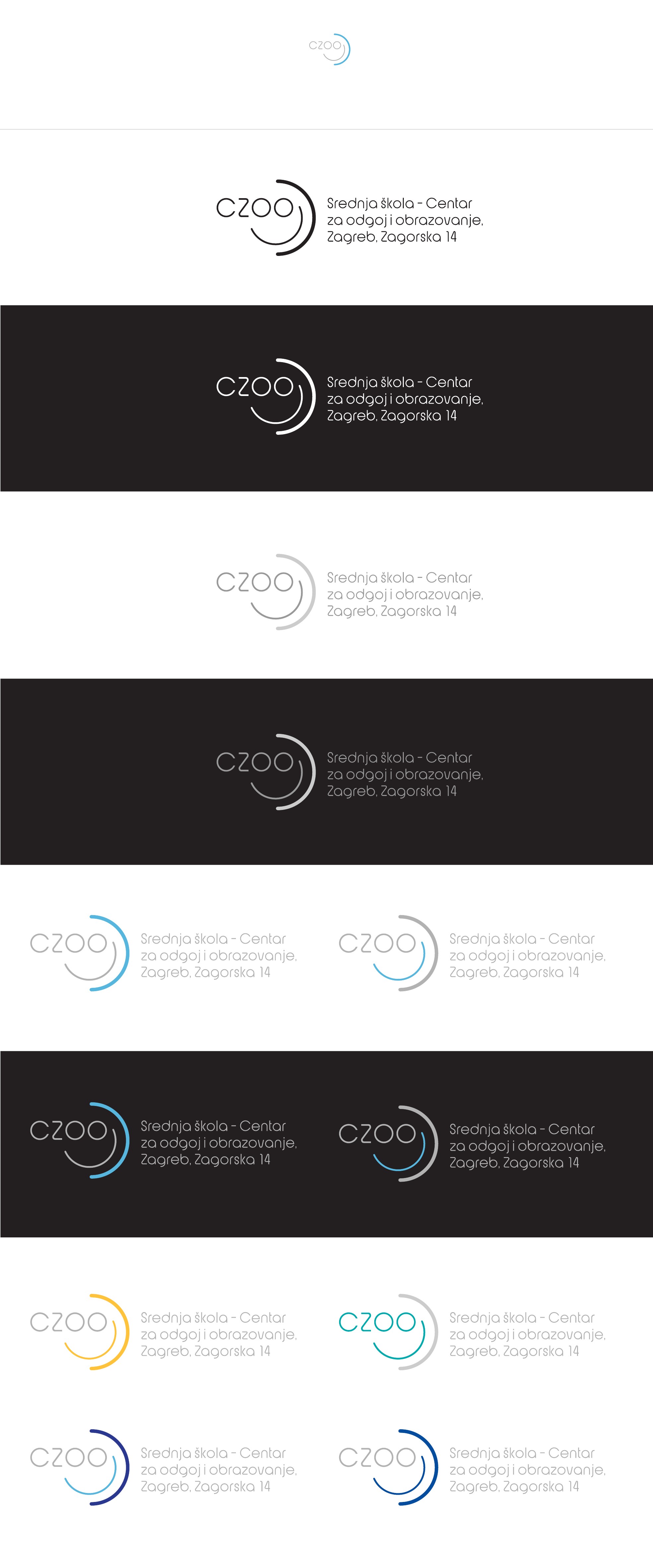 Kako ocijeniti –primjeri iz prakse
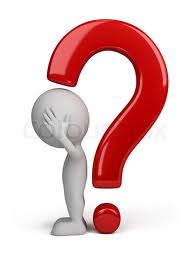 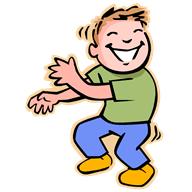 Učenik prvog razreda u programu pomoćni knjigoveža. Prihvaća i ispunjava radne zadatke, povezuje teorijska znanja s praktičnima. Kvaliteta uradaka ovisi o njegovom trenutnom raspoloženju, usmjerenoj pozornosti i koncentraciji  te varira od izvrsnog do niskog stupnja. Često prekida rad, zahtjeva češće stanke. Zaboravlja primjeniti mjere zaštite.
1	2	3	4	5
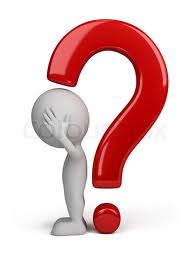 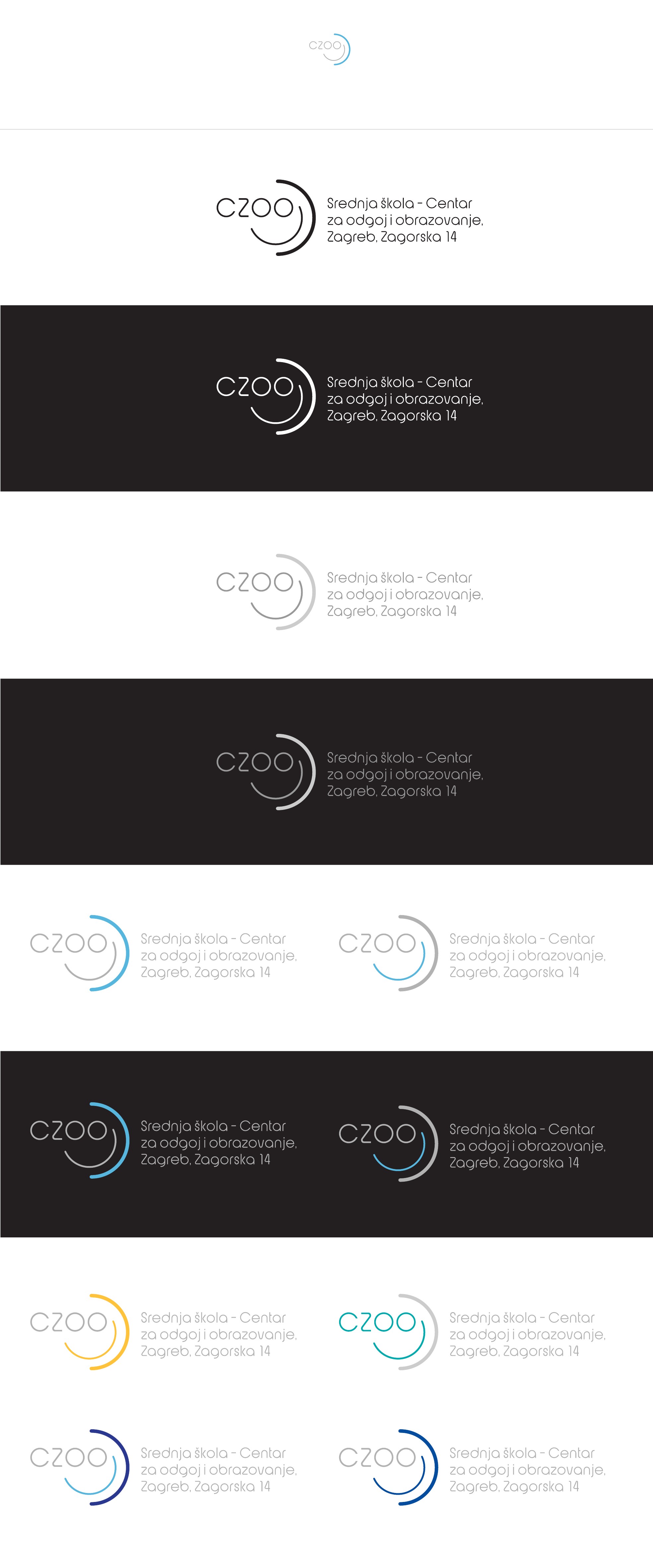 Kako ocijeniti –primjeri iz prakse
Učenik drugog razreda, zanimanje pomoćni vodoinstalater. Motiviran za izabrano zanimanje, ali niske razine teorijskih i praktičnih znanja. Niti jednu radnu operaciju ne uspjeva izvesti u cjelosti , neprecizan, ne slijedi upute, odbija pomoć. Želi raditi samo ono što on procijeni da može, ali i od toga brzo odustaje. Često ometa druge u radu, verbalno agresivan, drzak u ophođenju s drugim učenicima i  odraslima.
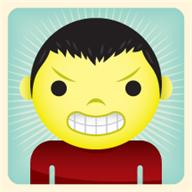 1	2	3	4	5
Problemi vrednovanjavanja i kako ih 
izbjeći
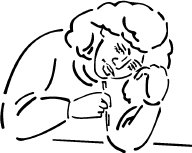 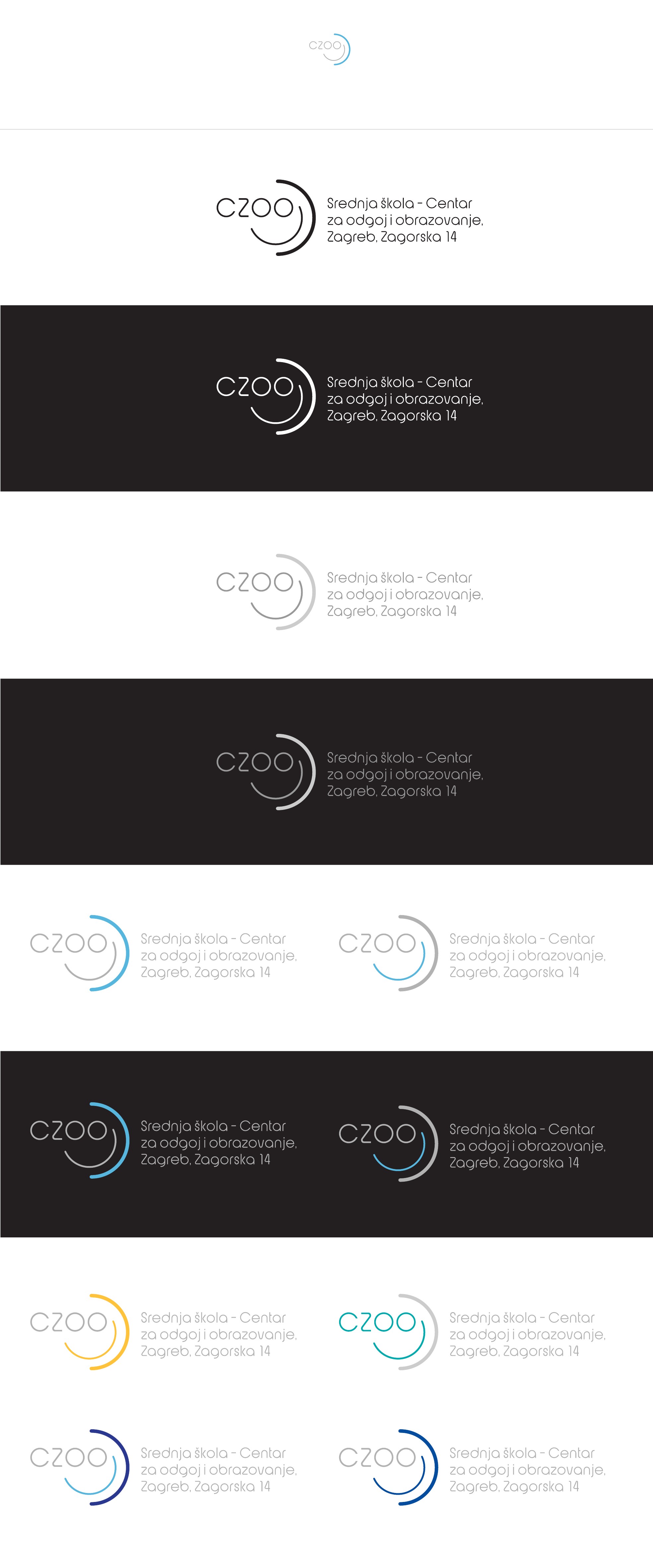 Problemi vrednovanjavanja i kako ih 
izbjeći
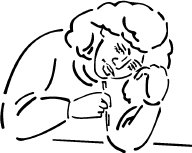 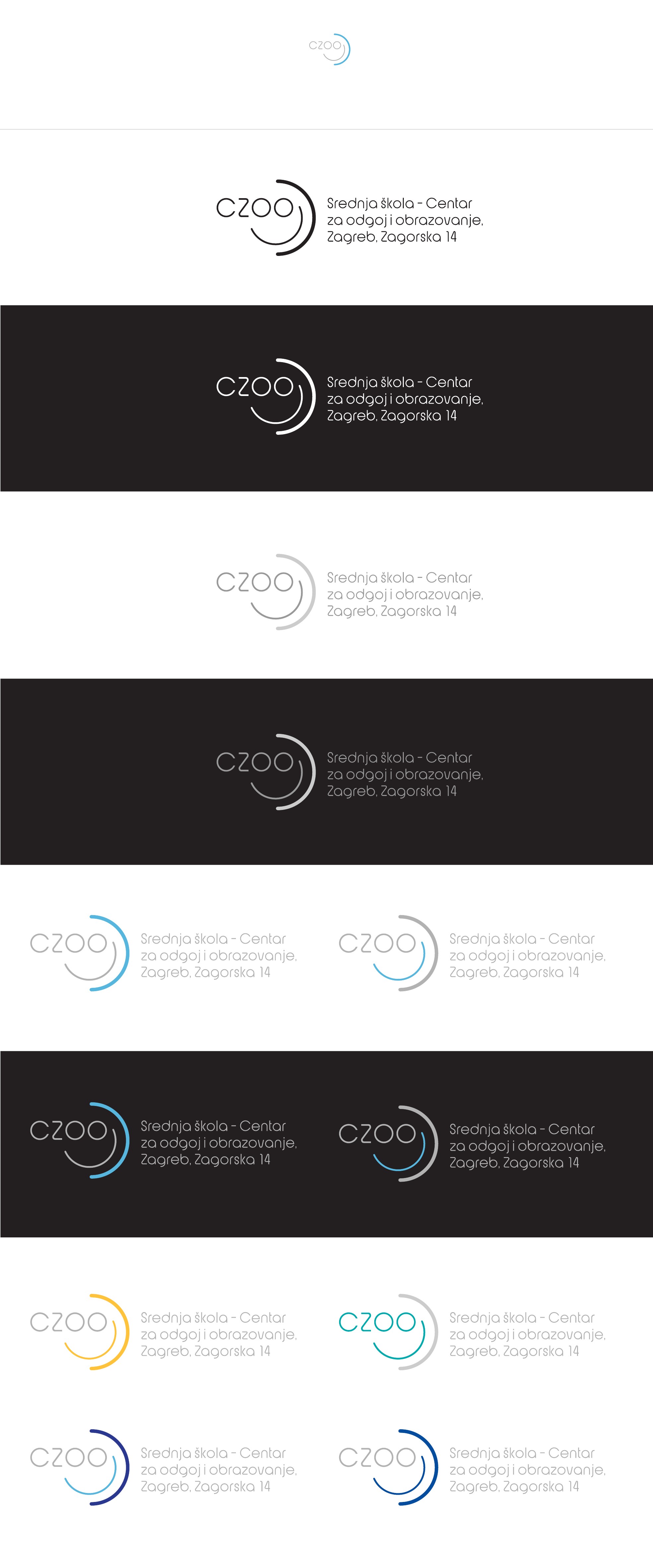 Svrha praćenja i ocjenjivanja
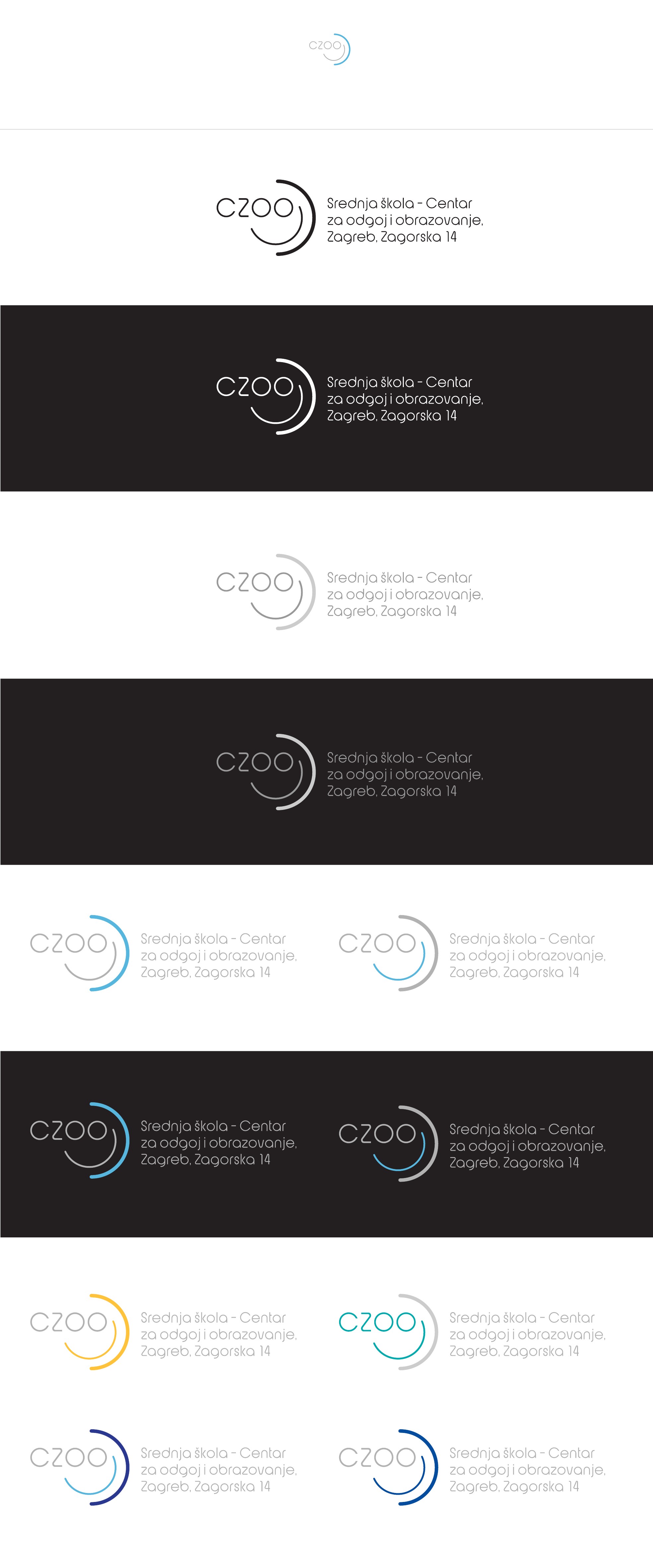 Vanjska motivacija

Uvid u ukupan rad učenika:
   napredovanje u odnosu na prethodna  postignuća i  mogućnosti učenika

Otkrivanje mogućnosti učenika i 
   isticanje pozitivnih, jakih strana 

Povratna informacija učeniku, nastavniku, roditelju

Informacija o primjerenosti programa
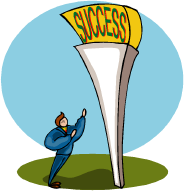 USPJEH
Doprinos učitelja i nastavnika realnijem i svrsishodnijem vrednovanju
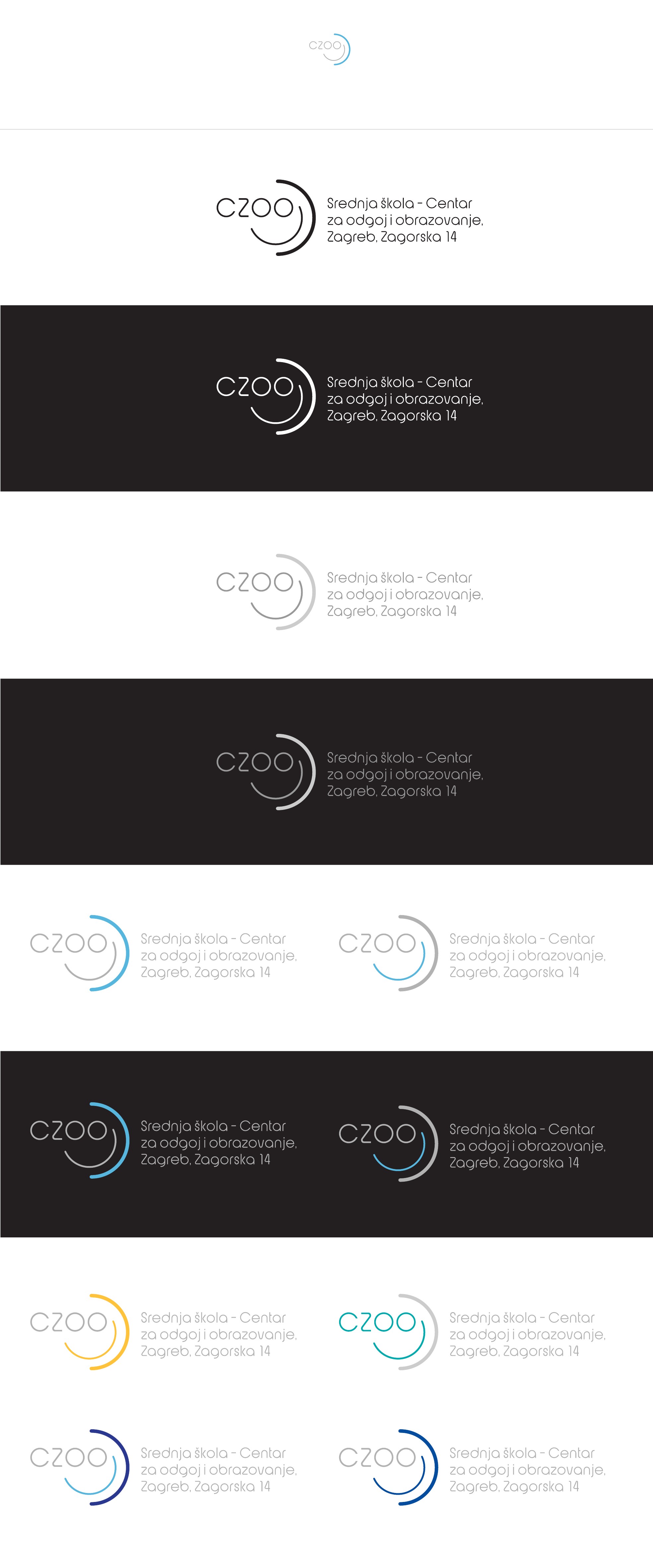 Kontroliranjem vlastitog ponašanja smanjujemo utjecaj na negativne faktore pri ocjenjivanju
Razvijanjem svijesti o svojim osjećajima i stavovima prema učenicima  s teškoćama
Razvijanjem kvalitetne suradnje na relaciji stručni učitelj/nastavnik, škola, pratioc učenika
Jasnim i preciznim objašnjavanjem učeniku što se od njega očekuje 
Učestalim, sustavnim mjerenjem postignuća
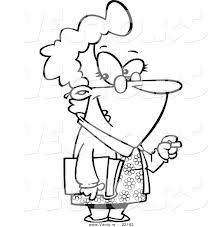 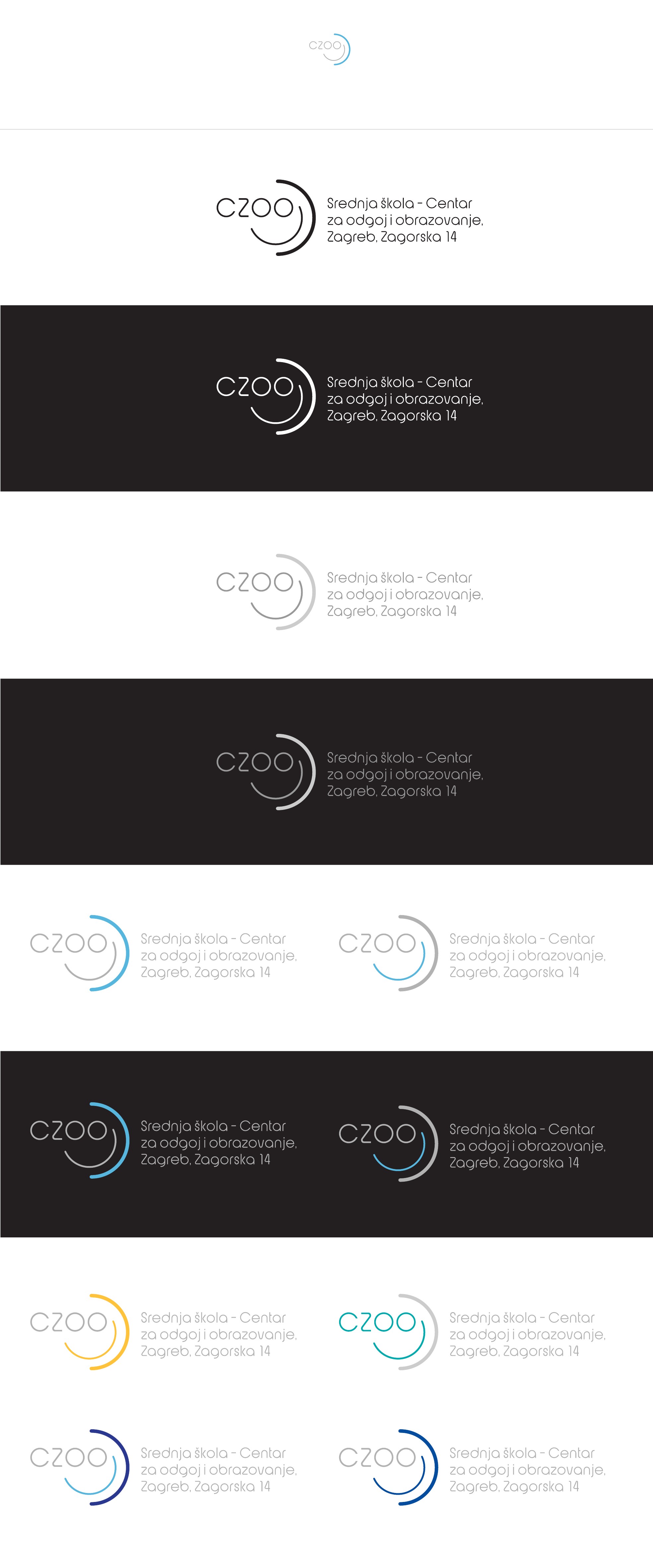 Za kraj...
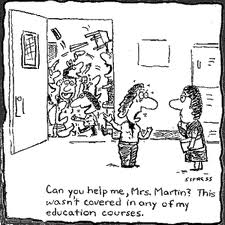 Možete li mi pomoći? Ovakav slučaj  nije bio opisan niti na jednom od mojih seminara.
Srednja škola – Centar za odgoj i obrazovanje Zagreb, Zagorska 14
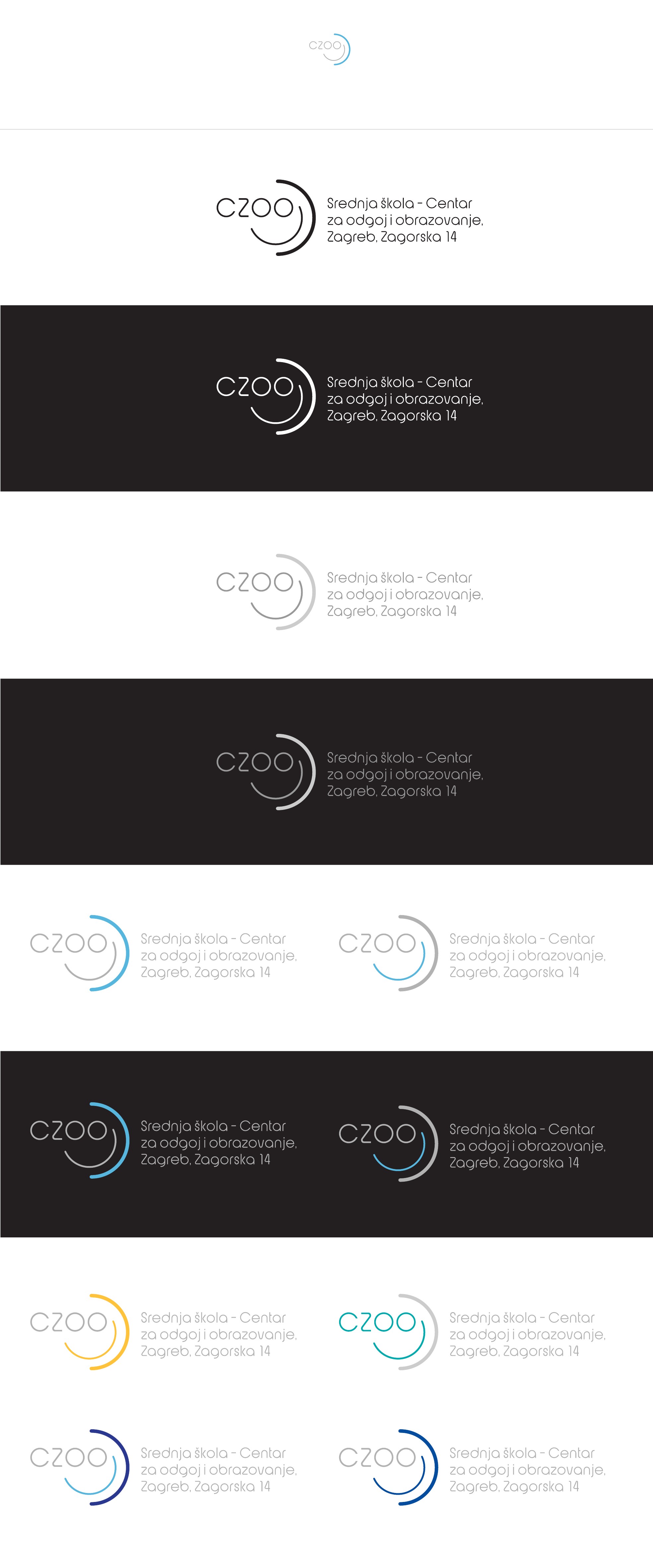 “Naša najveća slabost je odustajanje, a najsigurniji put da se dođe do uspjeha je pokušati bar još jednom.”
 Tomas Edison



Hvala na pozornosti !